Avansert heimesjukehus for barn og unge
Avdelingssjef Solveig Horstad Berget og seksjonsleiar Jorunn Sollid
Bakgrunn for å starte prosjektet
I nasjonal helse- og sjukehusplan (2020–2023) «gis helseforetakene i oppdrag å flytte spesialsthelsetjenestene hjem til pasientene. Hjemmesykehus er en av tjenestene som defineres som spesialisthelsetjenester som utføres i hjemmet, sammen med en rekke digitale løsninger for hjemmeoppfølging. Det er en ambisjon om at det utadvendte sykehus skal yte mer helsehjelp hjemme hos pasienten og samarbeide med, både fysisk og virtuelt, med kommunale helse- og omsorgstjenester.»
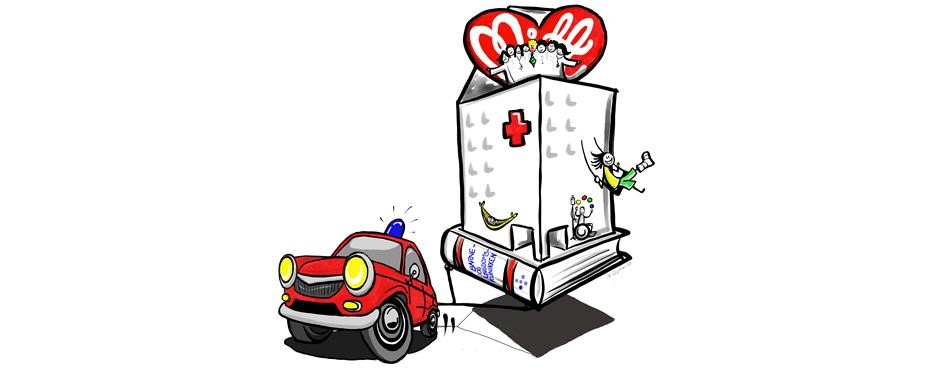 Definisjon
Eit heimesjukehus for barn og unge er ei eining i spesialisthelsetenesta, tilhørande barne- og ungdomsavdelinga i eit sjukehus. I staden for at barnet ligg på sjukehuset, er barnet innskrive i heimesjukehuset og oppheld seg heime, med tilsyn og behandling frå heimesjukehusets sjukepleiarar og legar. 
Heimesjukehus for barn som vert organisert på denne måten, vert ofte kalla Avansert heimesjukehus for barn/unge for å markere at det er spesialisthelsetenesta, med fagområdet pediatri, som er ansvarleg for driften.
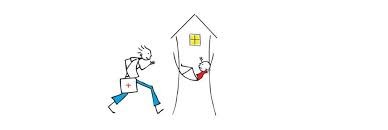 No-situasjonen
I helse- og omsorgsdepartementet sitt oppdragsdokument til Helse Vest RHF for 2022 er det bevilga 4,3 mill. kroner til vidareutvikling av avansert heimesjukehus for barn og unge.
Helse Bergen, -Fonna og –Stavanger er starta – stor nytte
Helse Førde har fått innvilga prosjektmidlar frå Helse Vest på til ein konseptfase i 2022.
Mål
Å kunne tilby sjukeshusbasert heimebehandling til barn og unge for sjukdommar/lidingar som elles krev behandling i spesialisthelsetenesta som eit alternativ til sjukehusopphald. 
Her under samarbeide meir, både fysisk og virtuelt, med kommunale helse- og omsorgstenester, samt jobbe tettare med familiande der dei bur.
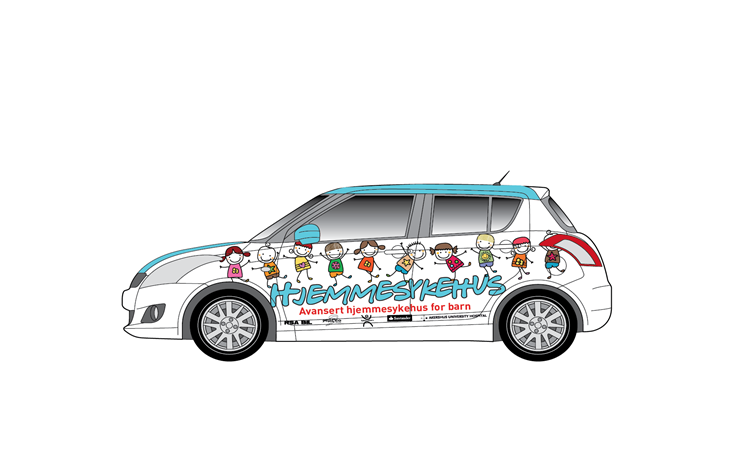 Generell målgruppe
barn og ungdom i alderen 0–18 år. 
likeverdig kvalitet med innlegging 
trygt
barnet/ungdommen og familien har eit klart ønske om at spesialisthelsetenester vert ytt heime eller i nærleiken av heimen.
[Speaker Notes: Barn og ungdom i alderen 0–18 år som har helseutfordringar som egnar seg til sjukehusbasert heimebehandling. Føresetnaden er at tilbodet har likeverdig kvalitet med innlegging og er trygt, og at barnet/ungdommen og familien har eit klart ønske om at spesialisthelsetenester vert ytt heime eller i nærleiken av heimen.]
Aktuelle målgrupper
Skal starte dette arbeidet med planleggingsfasen no (utarbeide eige direktiv, styringsgruppe og mandat) og planlegg utprøving frå hausten 2022. 
Målgrupper kan td vere:
Tidleg heimreise for premature/sjuke nyfødde barn/familiar
Infusjonar
ME/CFS
Palliasjon
Samansette lidingar
Diabetes

Brei satsing – ikkje i utgangspunktet utelukke pasientgrupper.
Satsing på digitale verktøy – sjå til Tromsø.
[Speaker Notes: Stavanger 2002/2003 – NAST Nyfødtavdelinga si ambulerande sjukepleieteneste. Etter hjemkomst kan NAST gje hjelp og oppfølging til dei som har behov for det. SUS har seinare utvikla konseptet til å omfavne barn etter nyføddstadiet. 
Fonna – Oppstart januar 2020 – NAST. Behov for sondemating eller tett oppfølging av vektutvikling
Spesielle behov, men ikkje behov for overvaking
Behov for langvarig overvåking, feks hjartebarn, der foreldra er trygge på å reise heim med metningsovervaking. 21 pas.

Bergen – alle diagnosar, alle aldrar, eigen seksjon, dag/kveld og vakt, ikkje grense for avstand. 
Dei har vidare plan om å inkludere kirurgi (smertebehandling, palliasjon, cyt-kurar mm) i avansert heimesjukehus. 
Ofte ute og tek blodprøver og gjer kurar/infusjonar i heimen. Dette medfører at barn og unge tapar mindre skule- og barnehagetid i heimkommunen.]
Samhandling
Involvering frå starten – samhandlingssjef og Helsefellesskapet.
Barn og unges helsetenester.
PKO
Brukarar
Andre?

Forventingsavklaring
Lovverk og definisjonar
Samarbeidsmåtar, møtepunkt
Suksessfaktorar